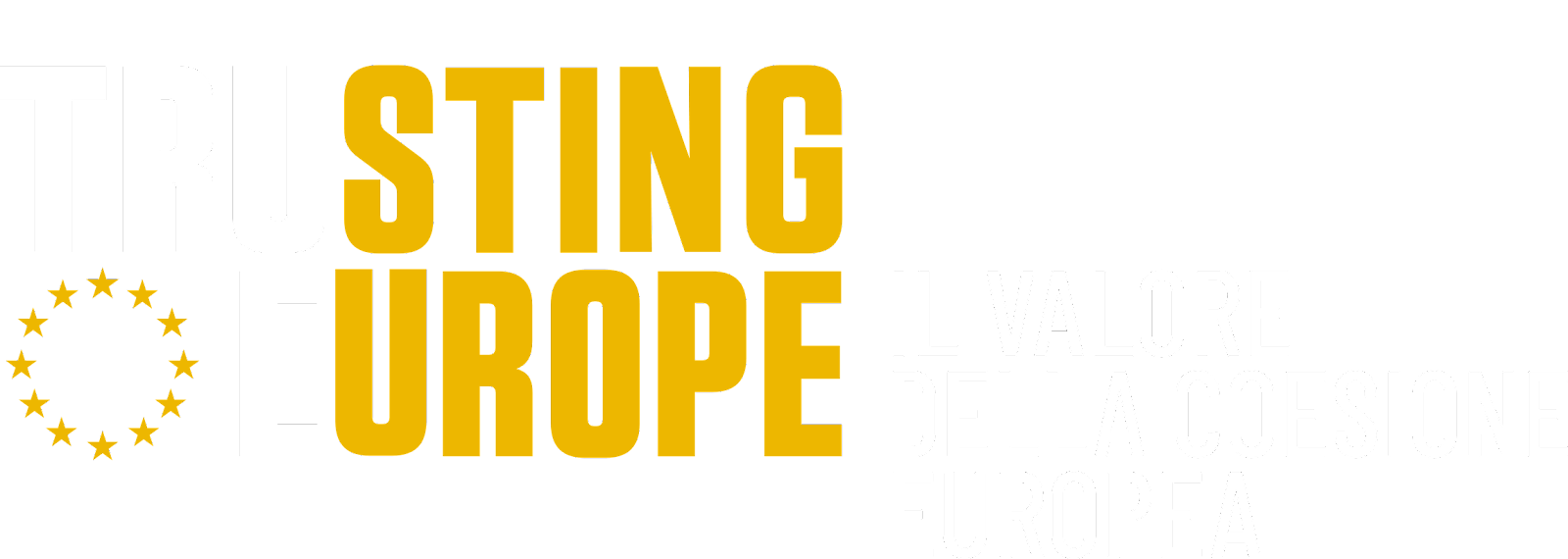 Strategie di comunicazione delle politiche di coesione – dai social network al metaverso
Università degli Studi di Milano
5ª Giornata della Coesione | Eugenio Doti - Digivis
Un progetto realizzato da:
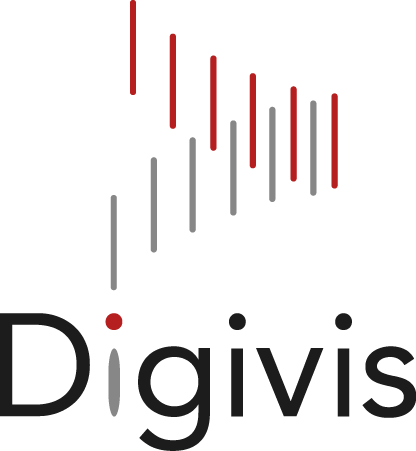 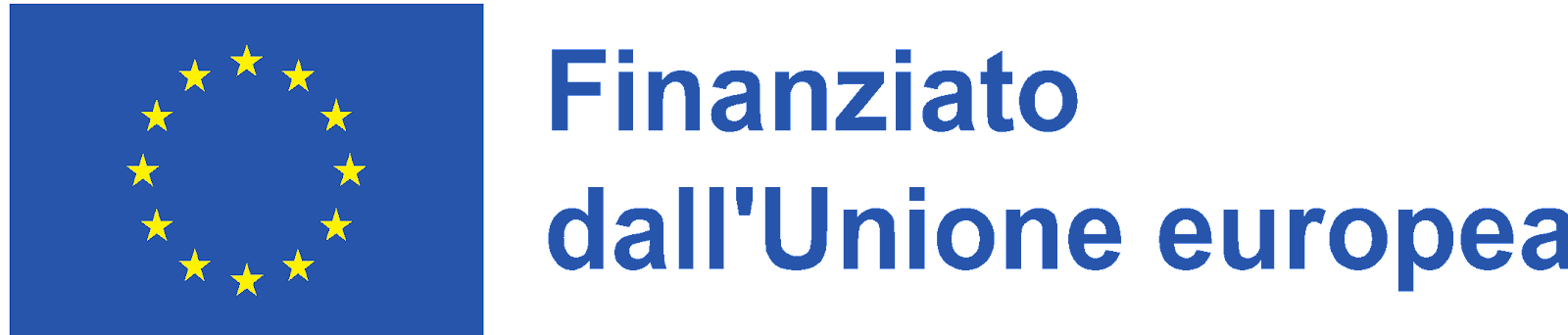 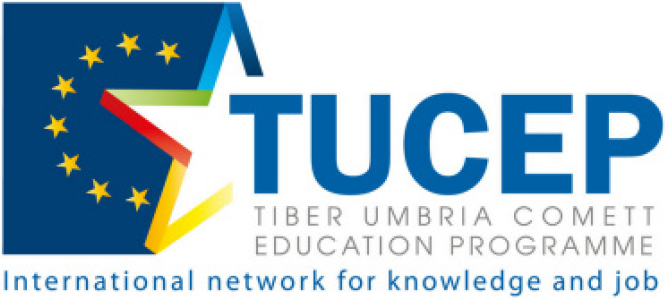 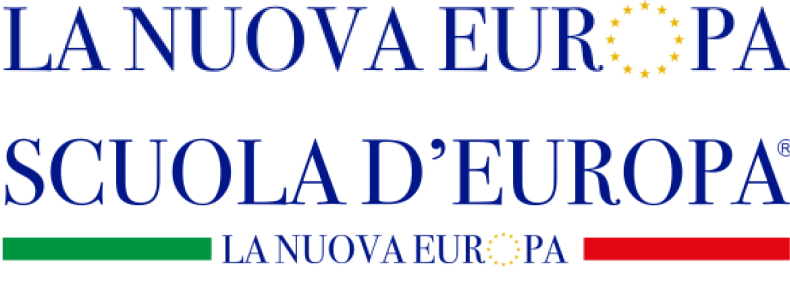 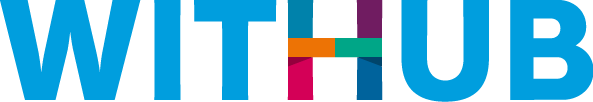 Promuovere il valore della coesione
Le politiche di coesione sono ancora poco conosciute, in particolare per quanto riguarda funzionamento e obiettivi
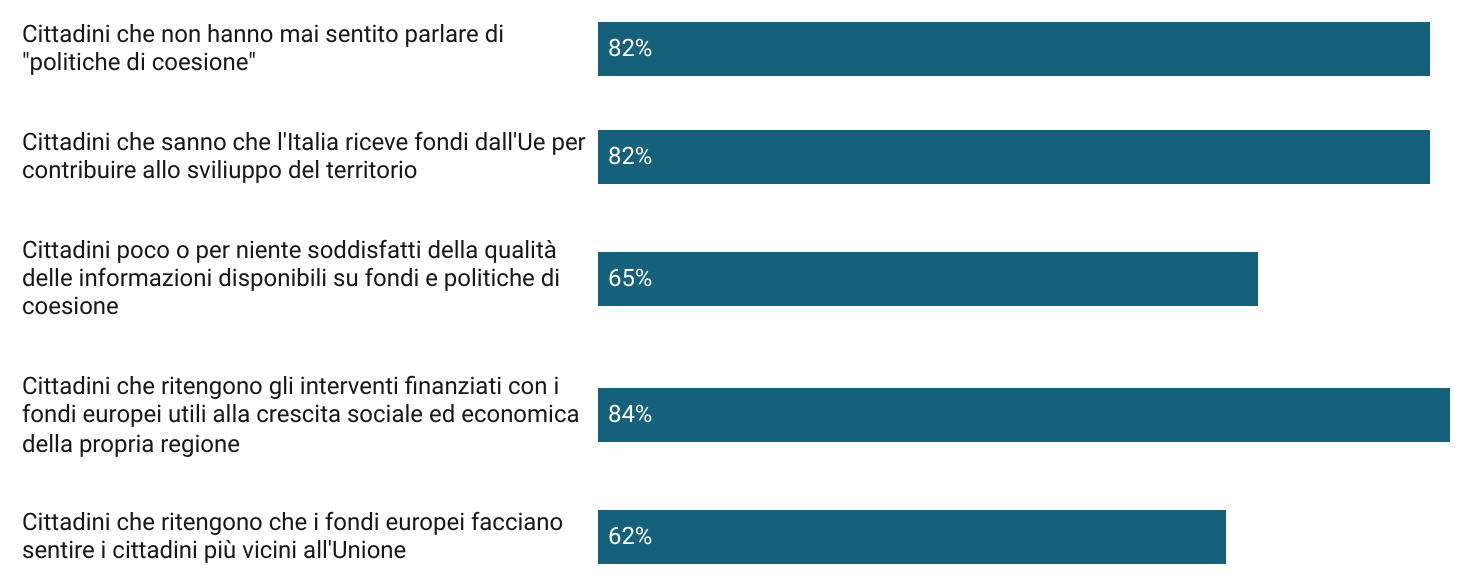 * Fonte: Indagine Agenzia Coesione Territoriale 2022
La comunicazione a partire dalla ricerca
Alcune tra le fonti principali:
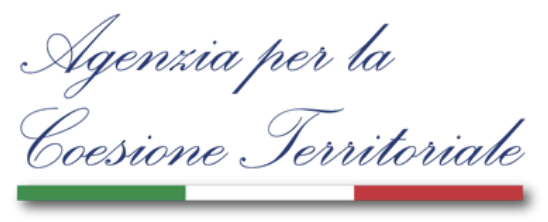 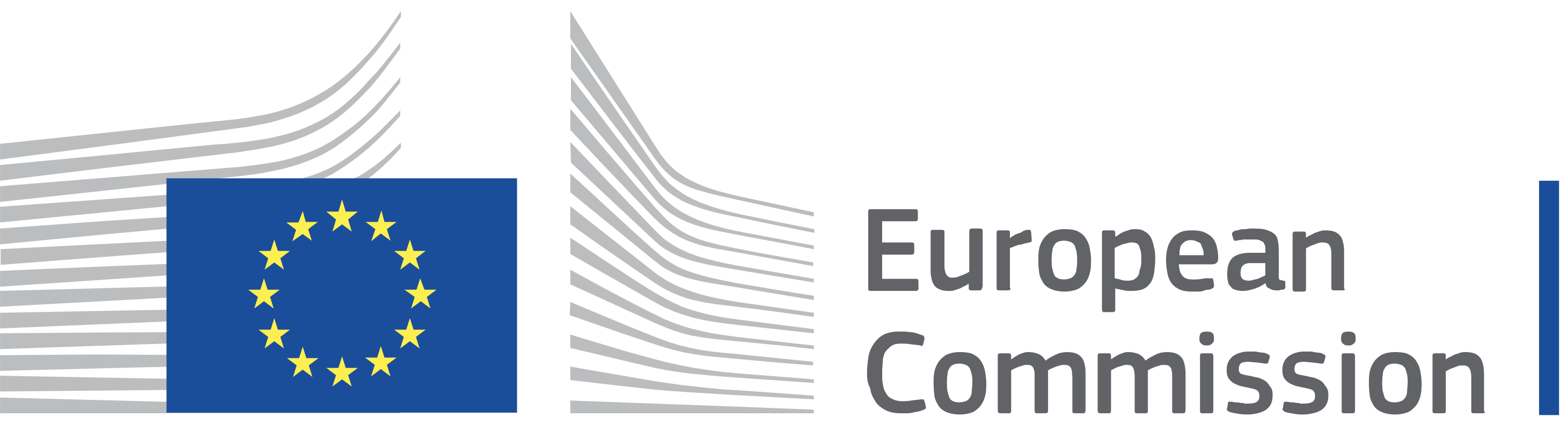 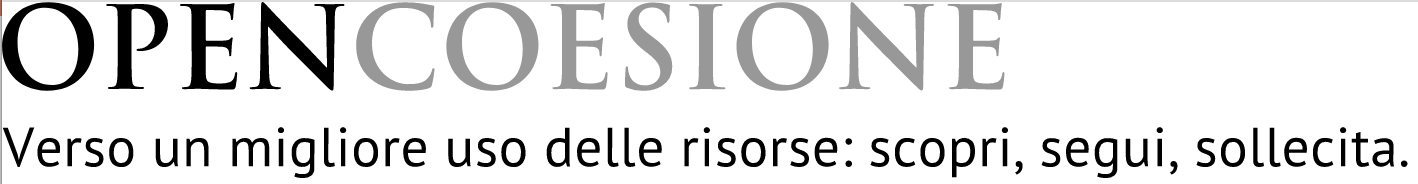 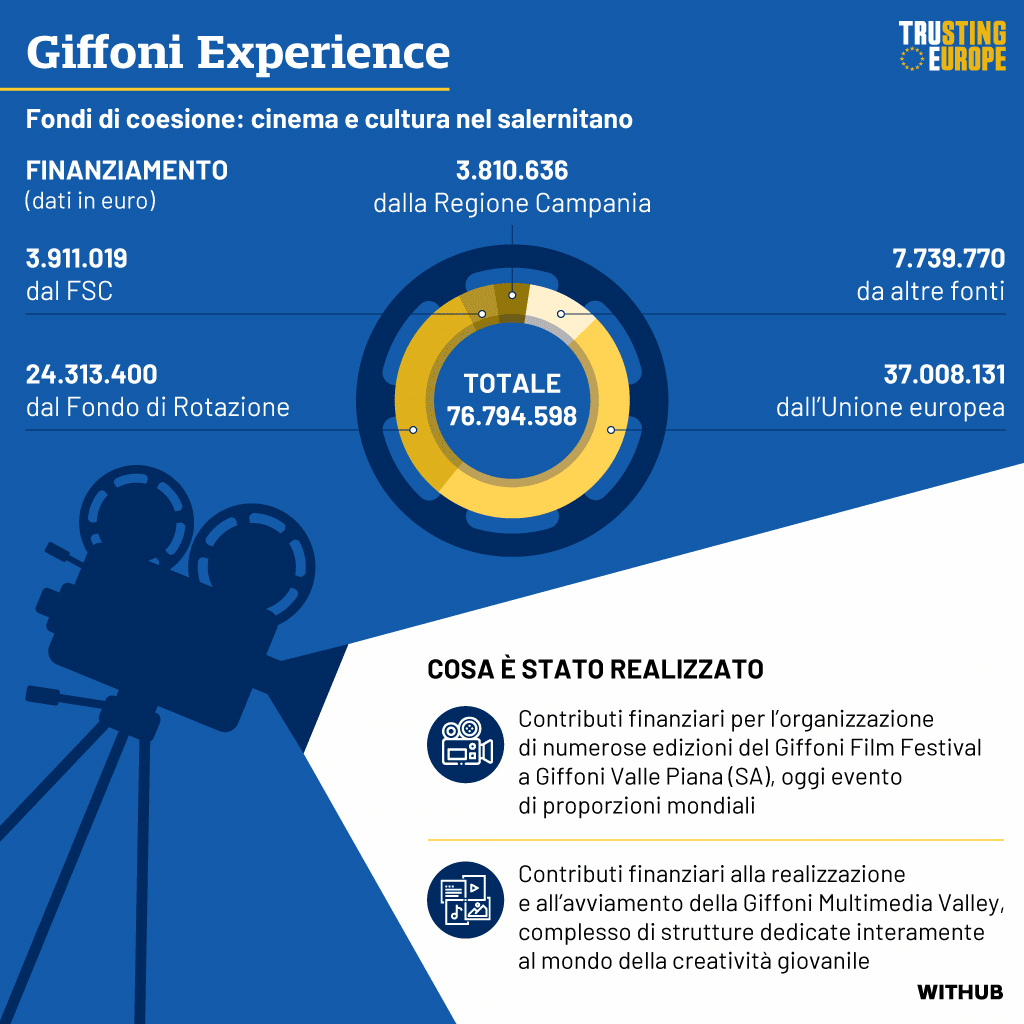 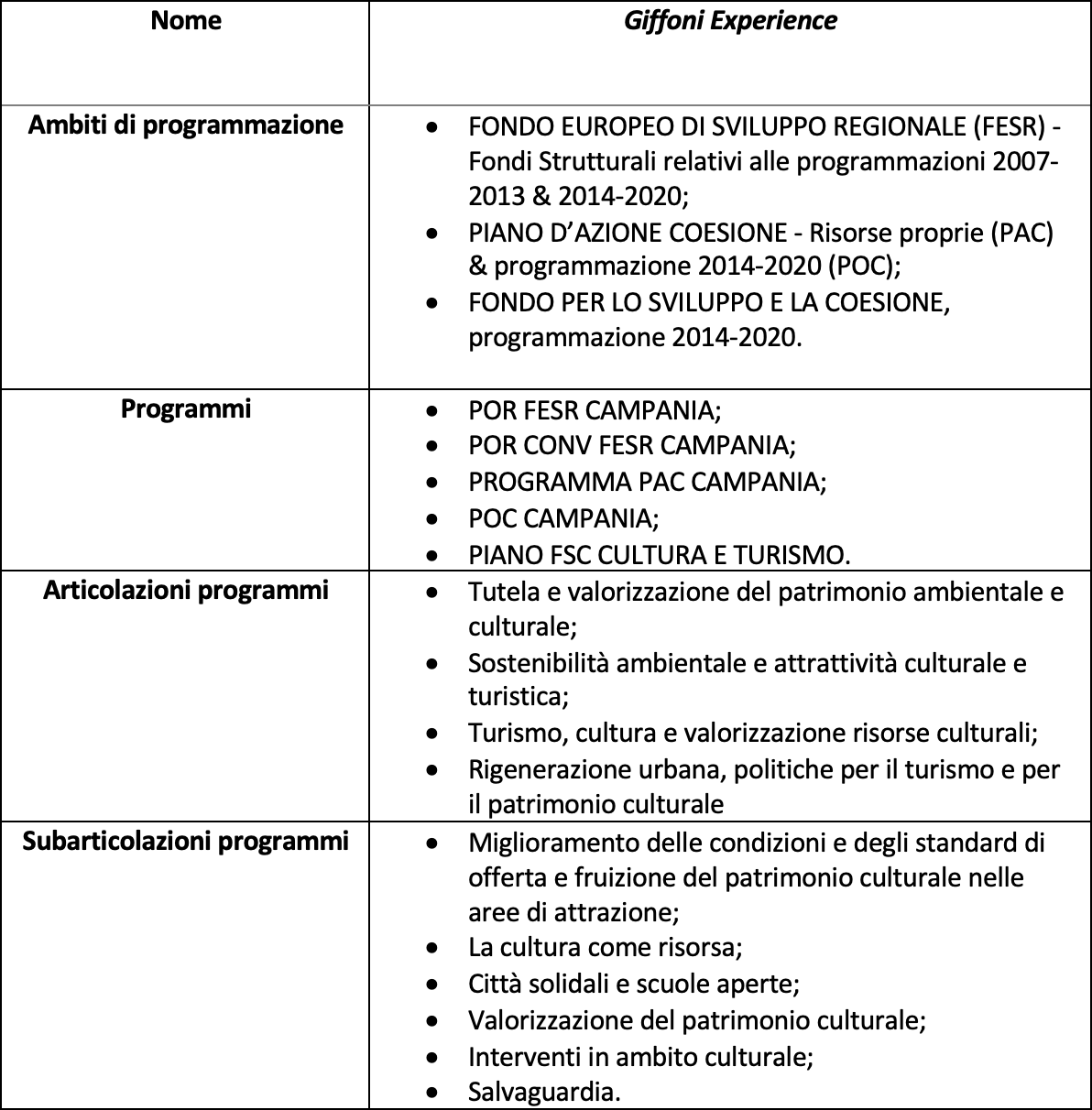 La comunicazione a partire dalla ricerca
Raccontare la coesione vuol dire porre l’attenzione su risultati tangibili
Ad esempio, a Milano…
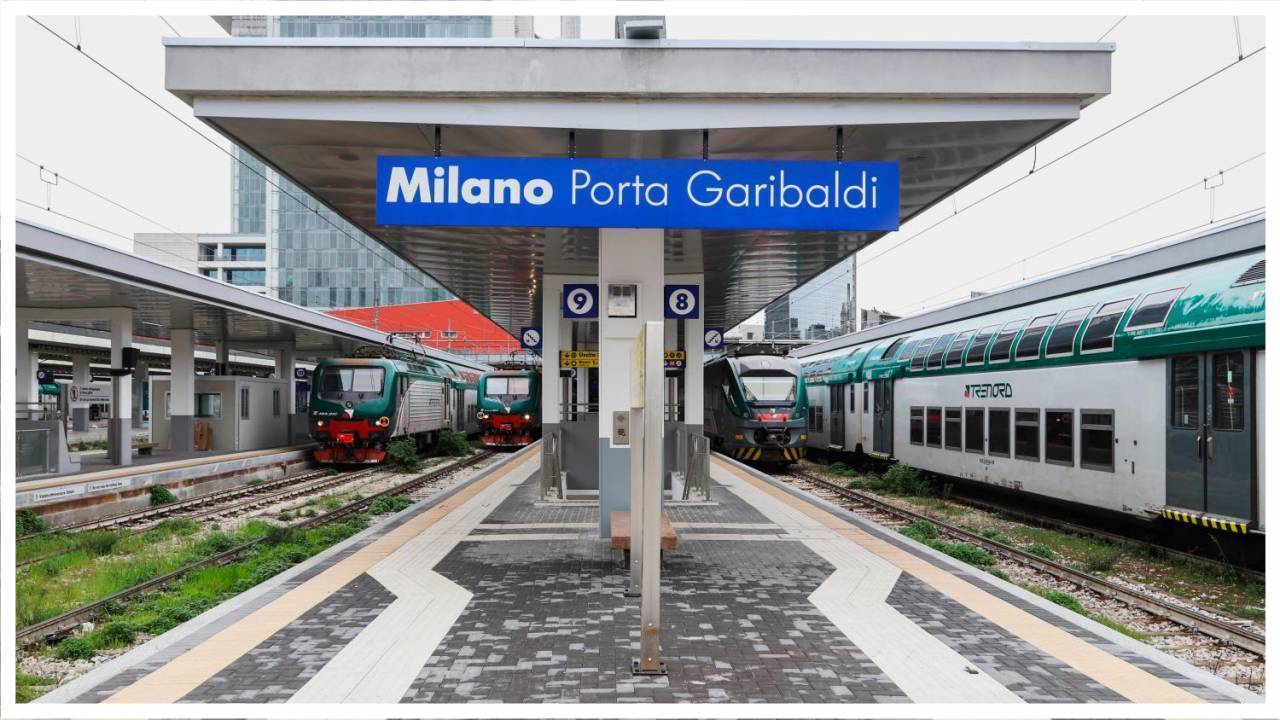 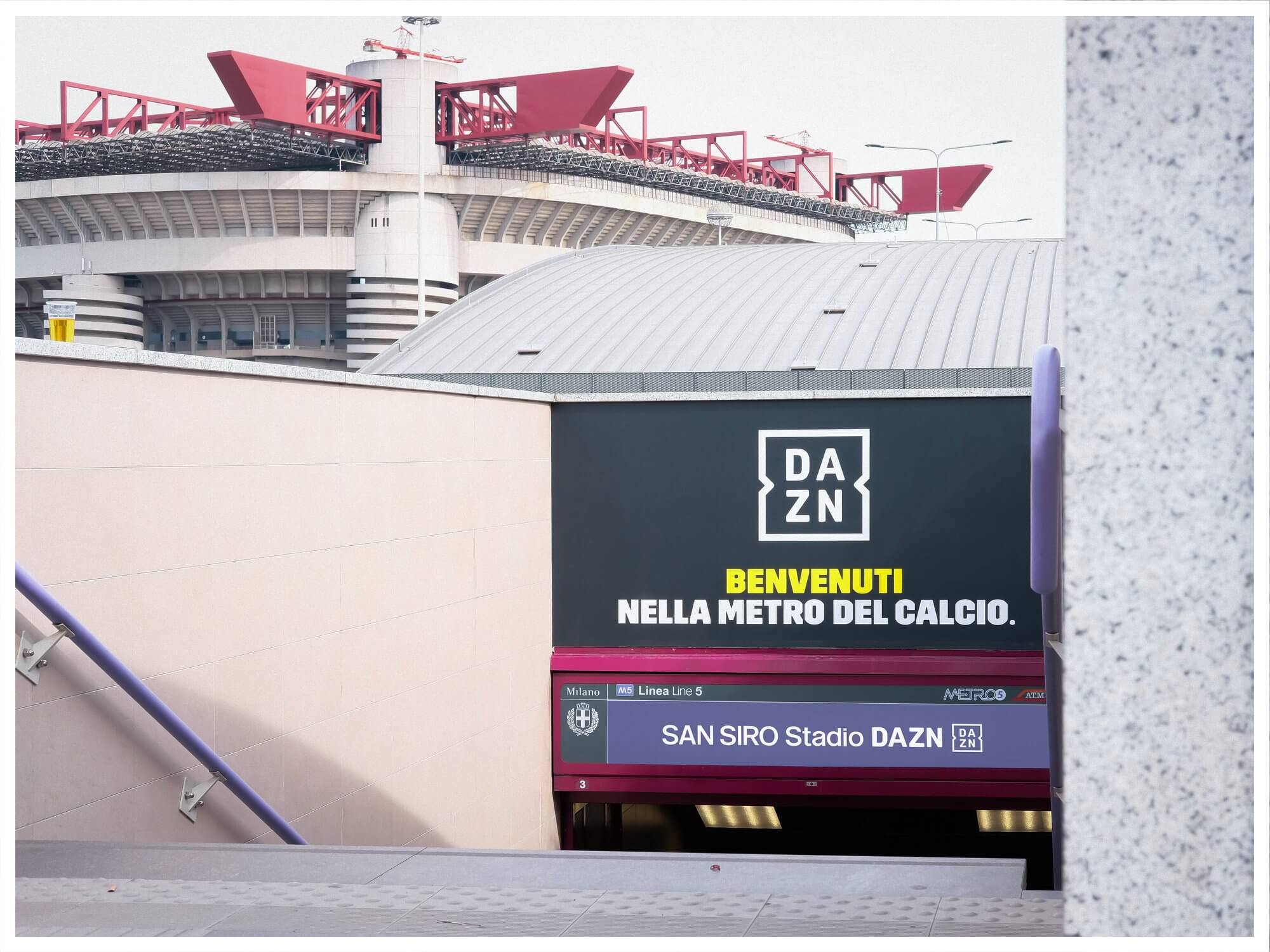 Social network
Sono previste campagne di advertising profilate e georeferenziate
Obiettivo: raggiungere 1.200.000 utenti
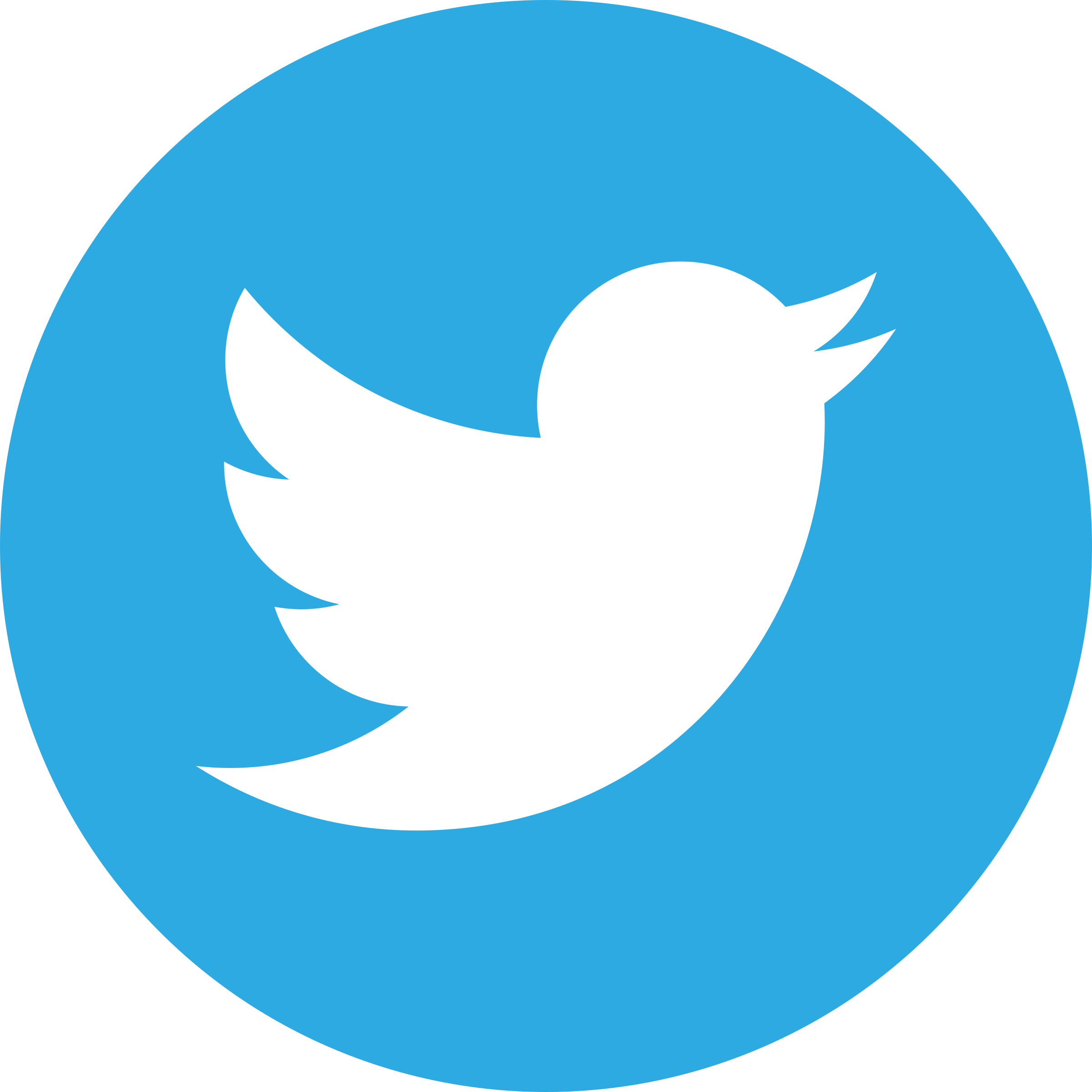 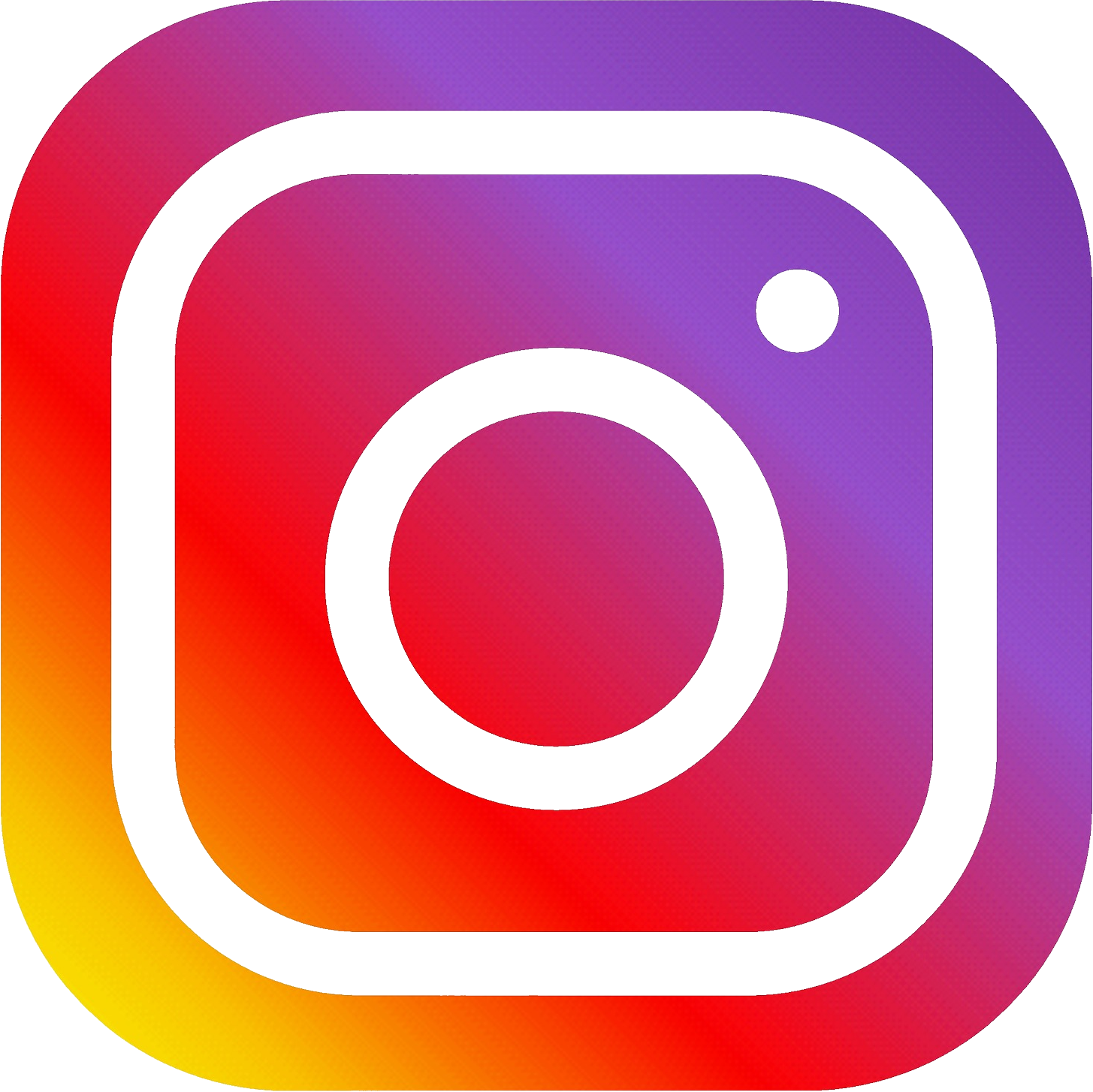 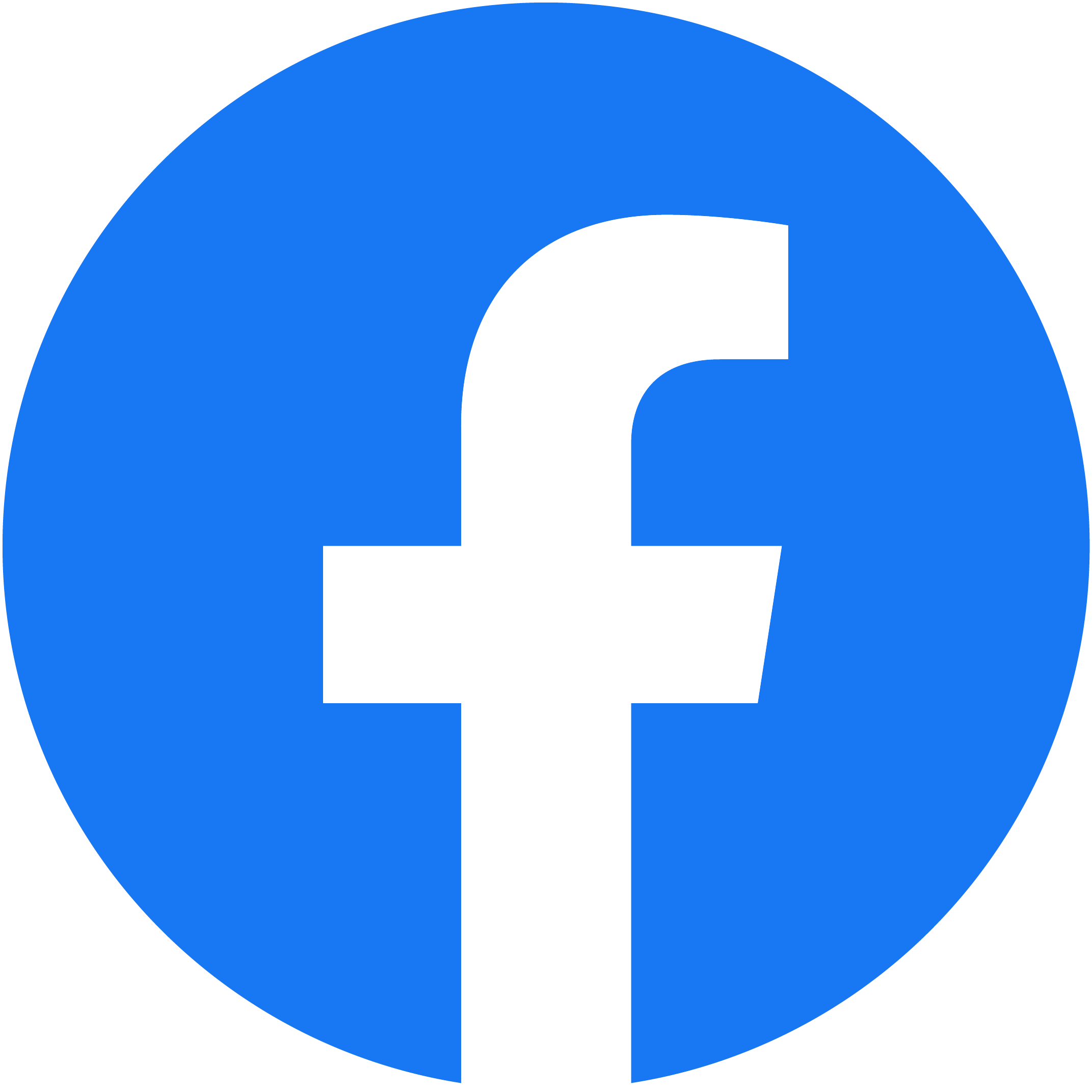 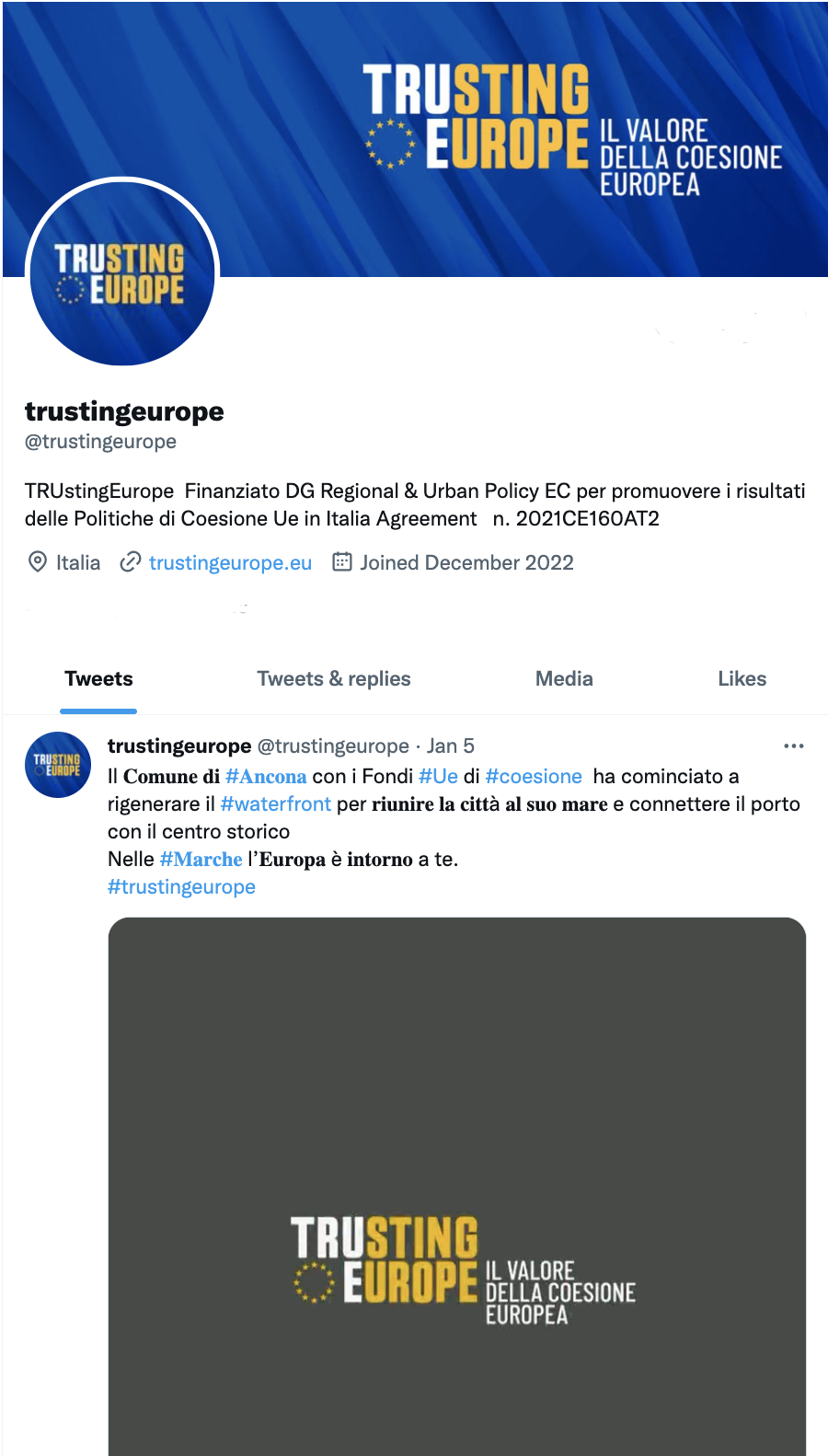 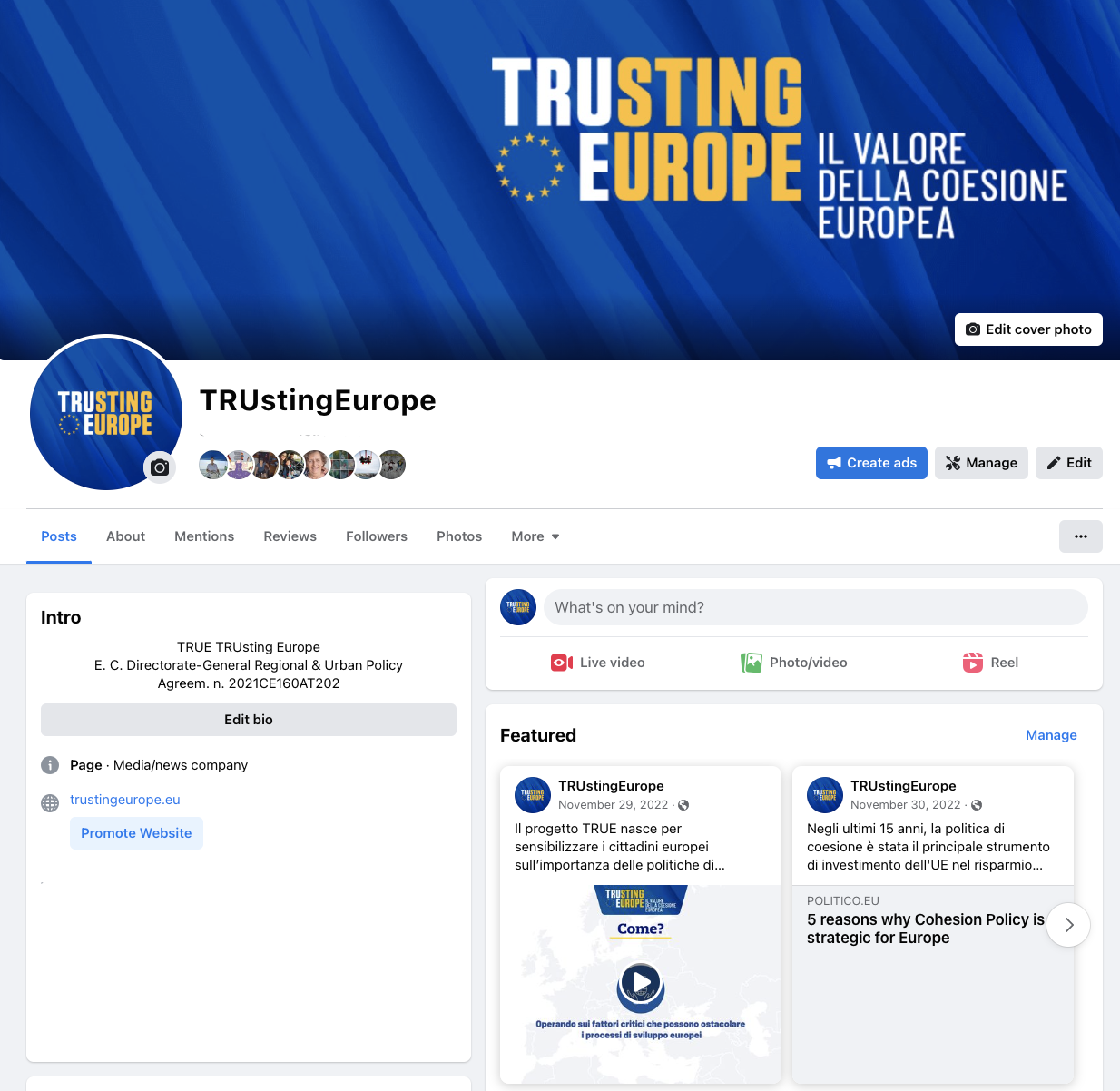 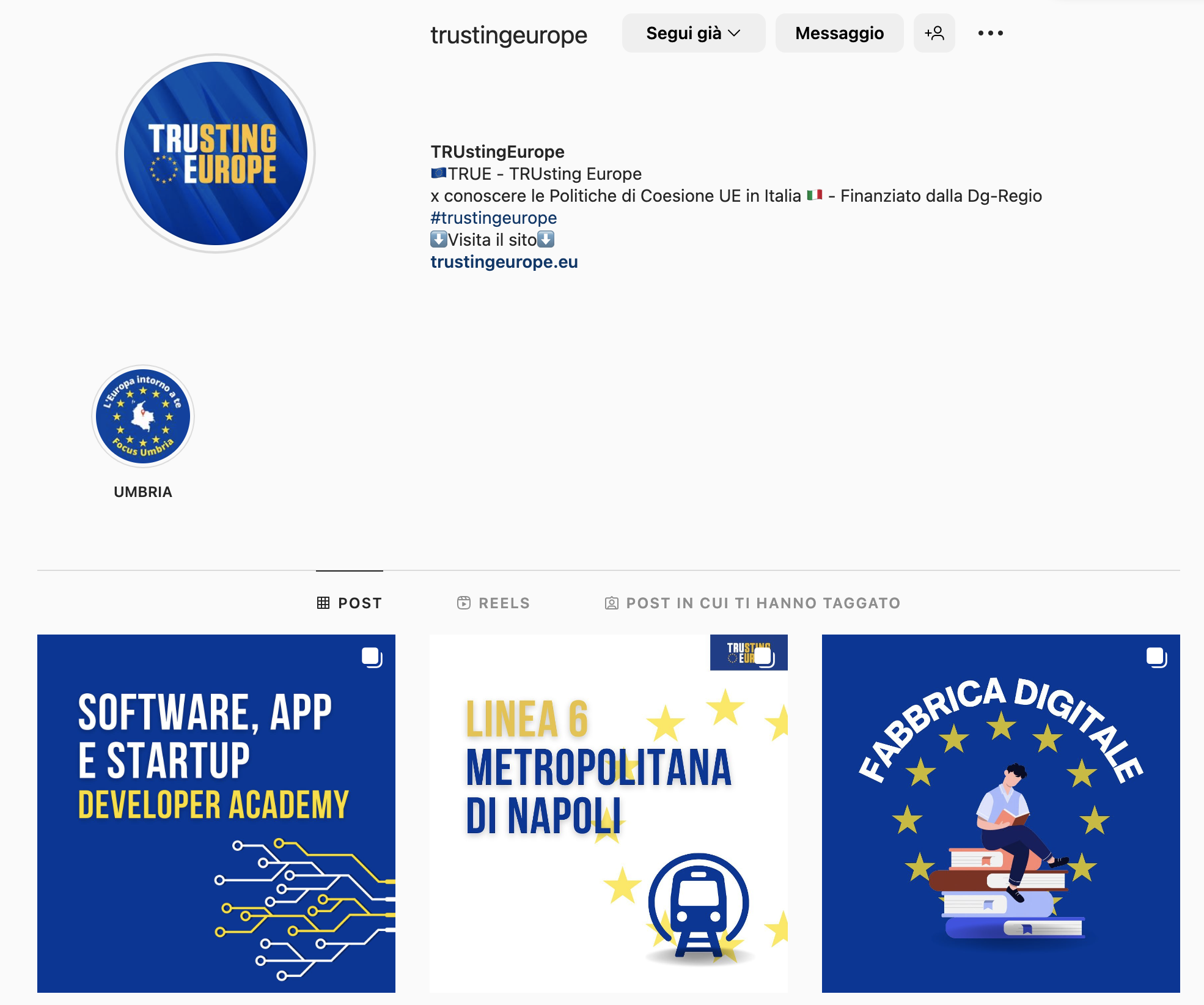 Sito ufficiale – trustingeurope.eu
Da una parte, un forte strumento autonomo di promozione contenuti;
dall’altra, il repository di tutte le campagne su tutti i canali di comunicazione
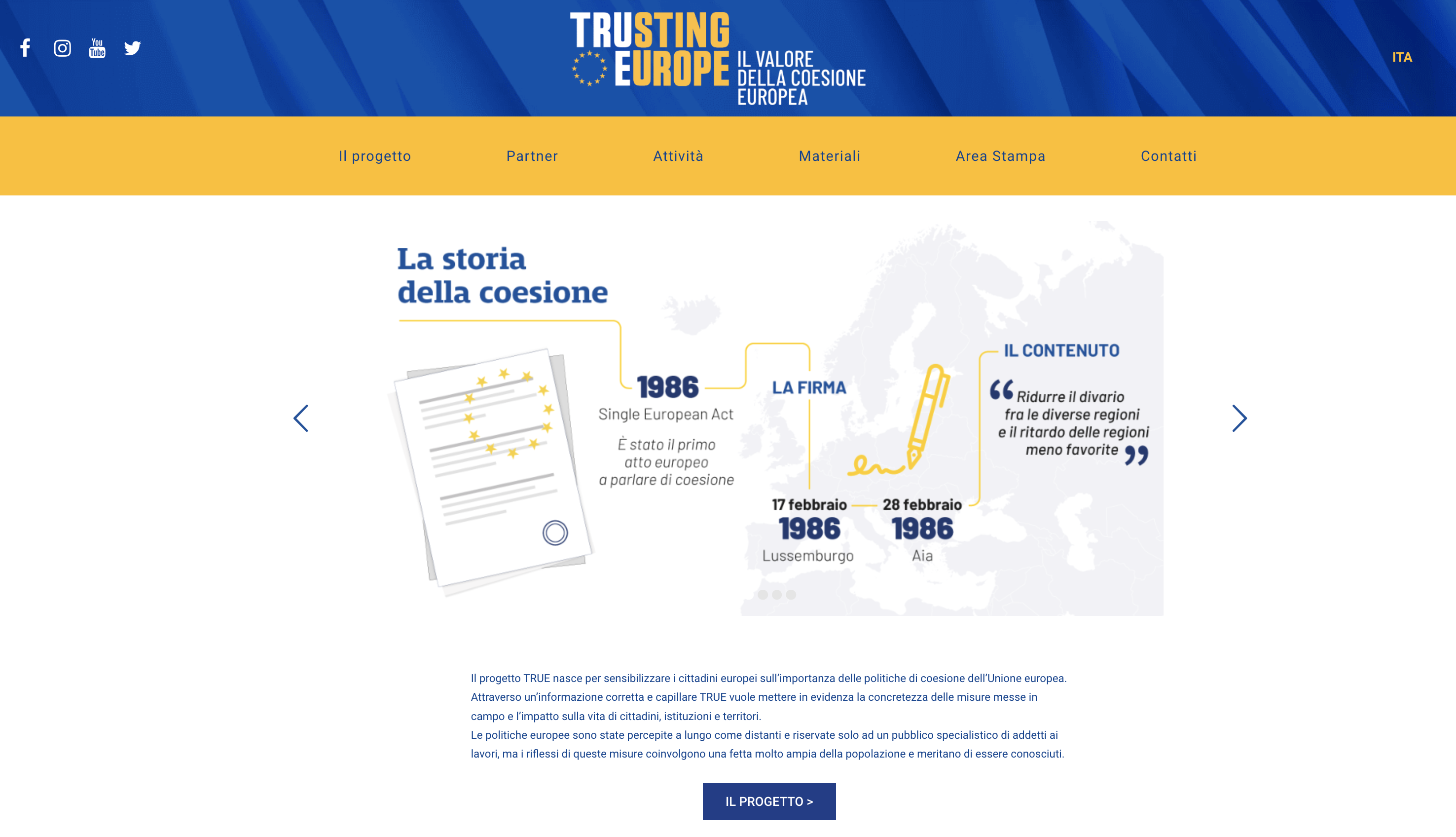 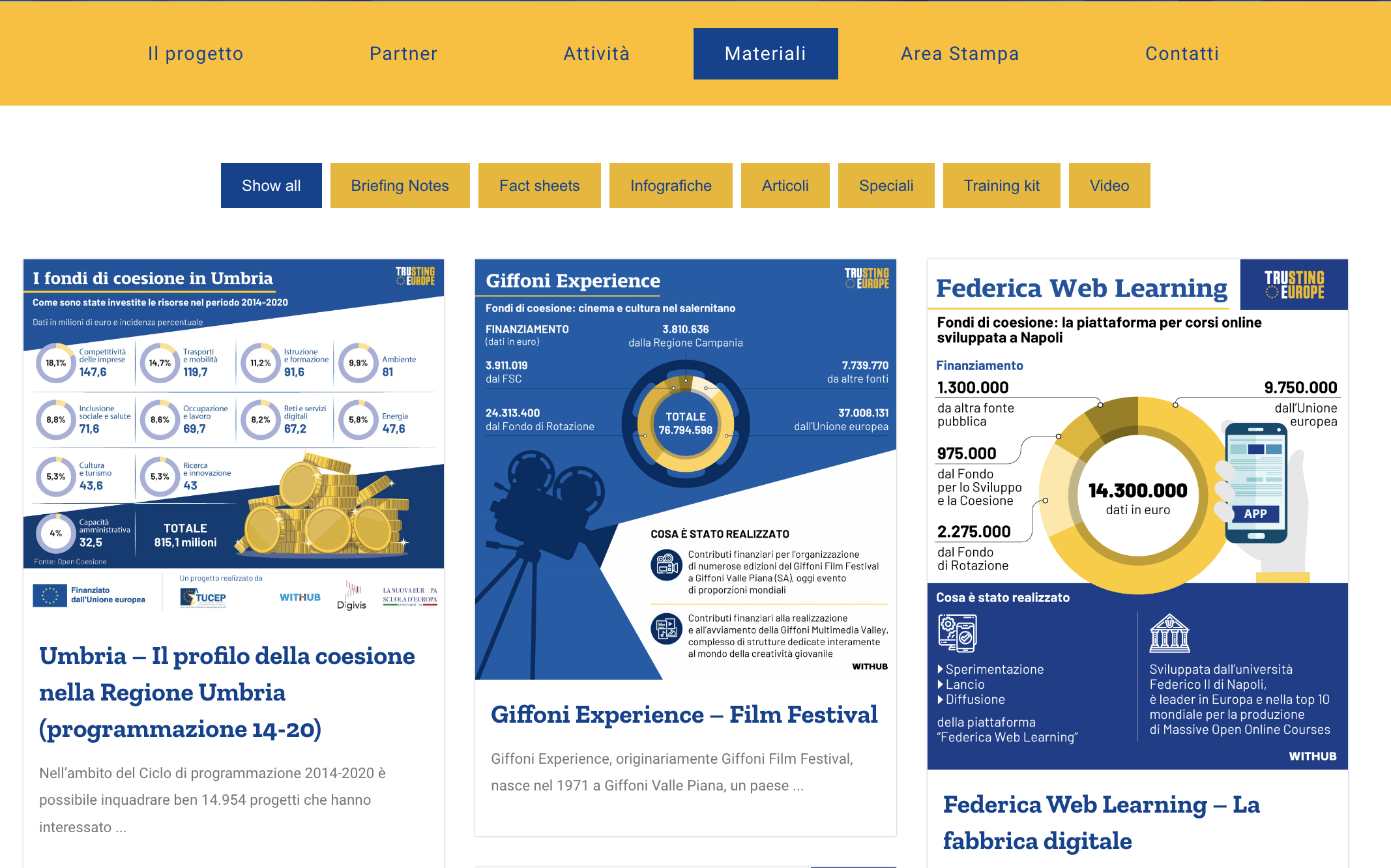 Sito ufficiale – trustingeurope.eu
Da una parte, un forte strumento autonomo di promozione contenuti;
dall’altra, il repository di tutte le campagne su tutti i canali di comunicazione
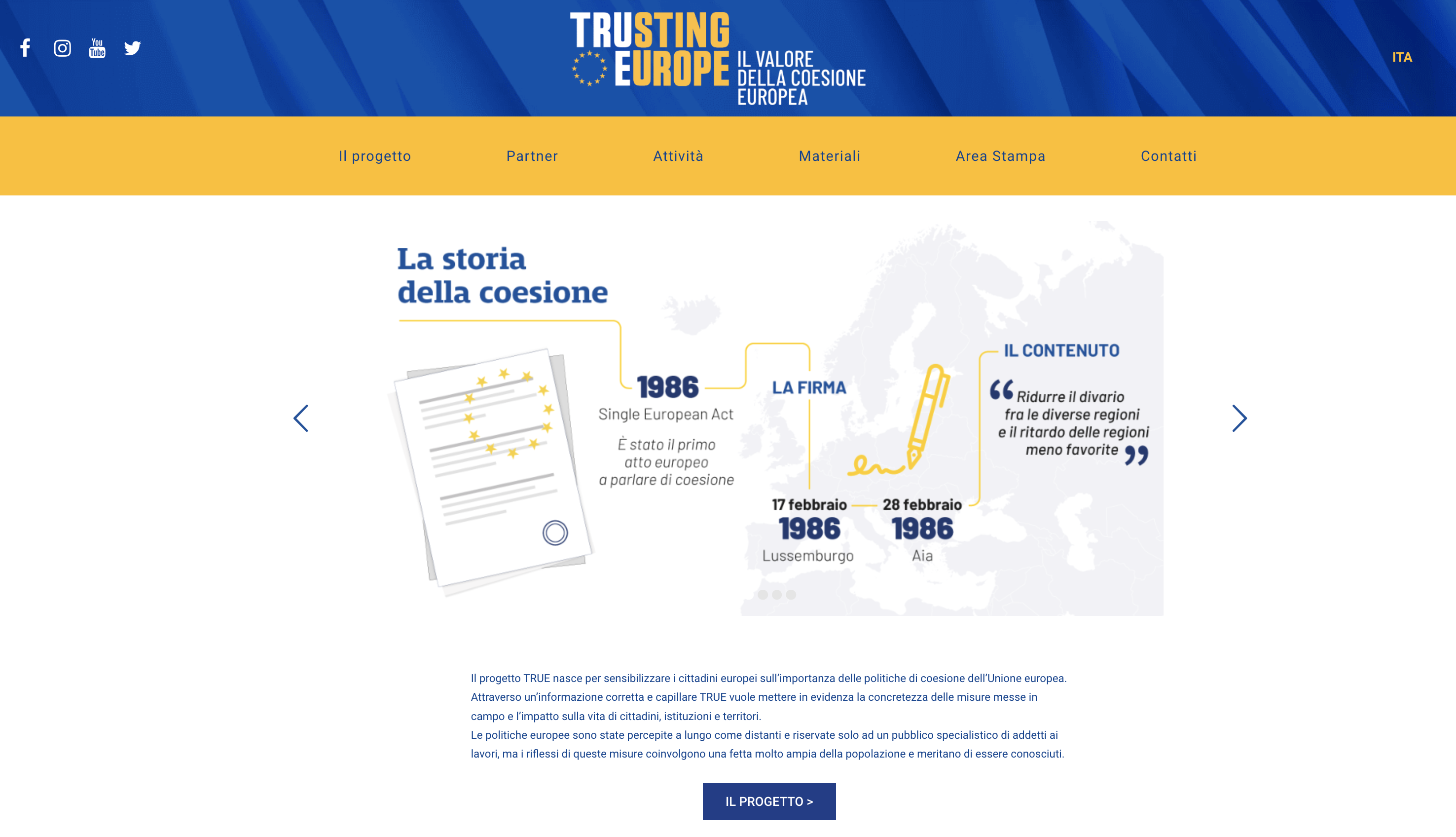 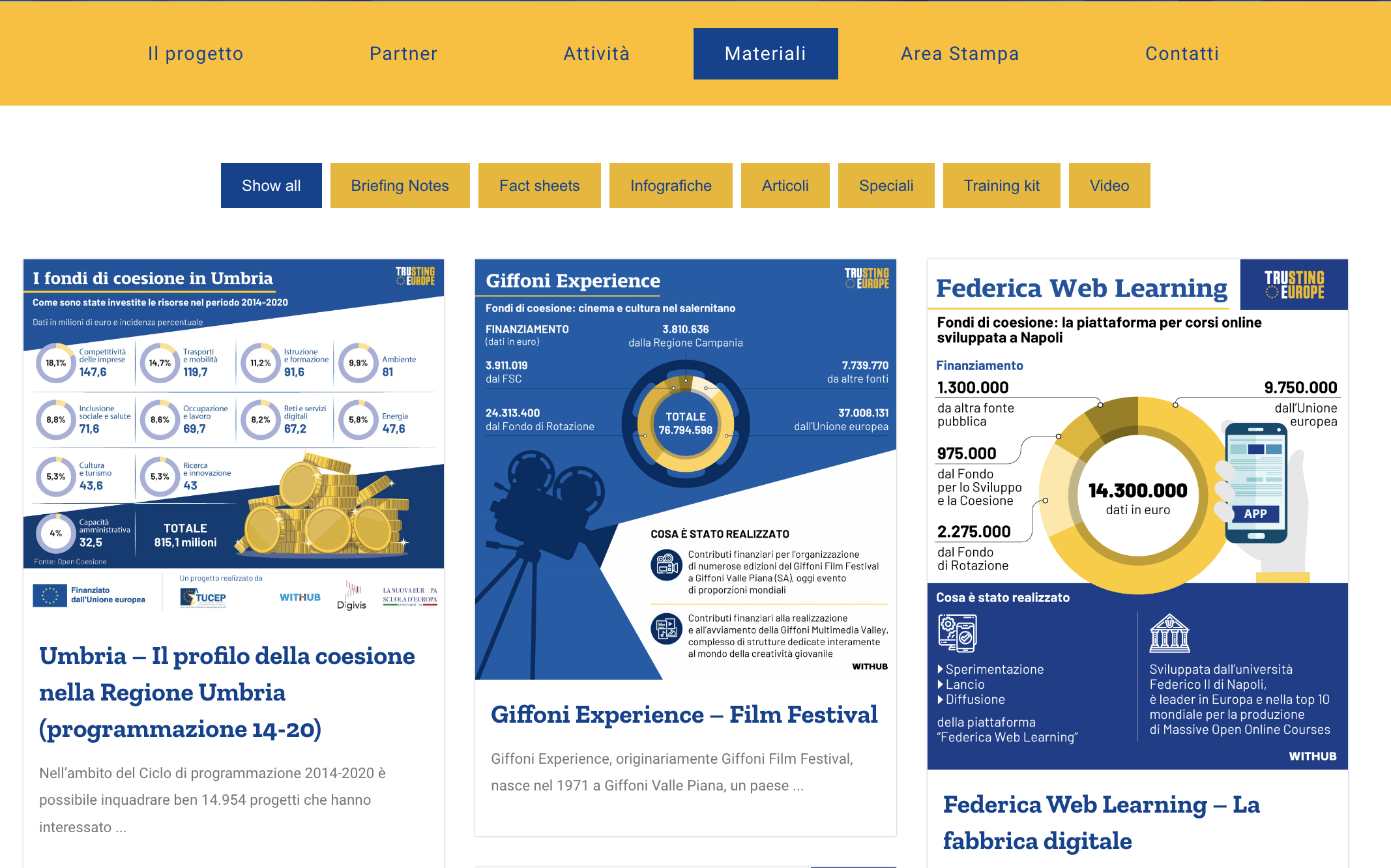 Una mostra 3D per la coesione europea
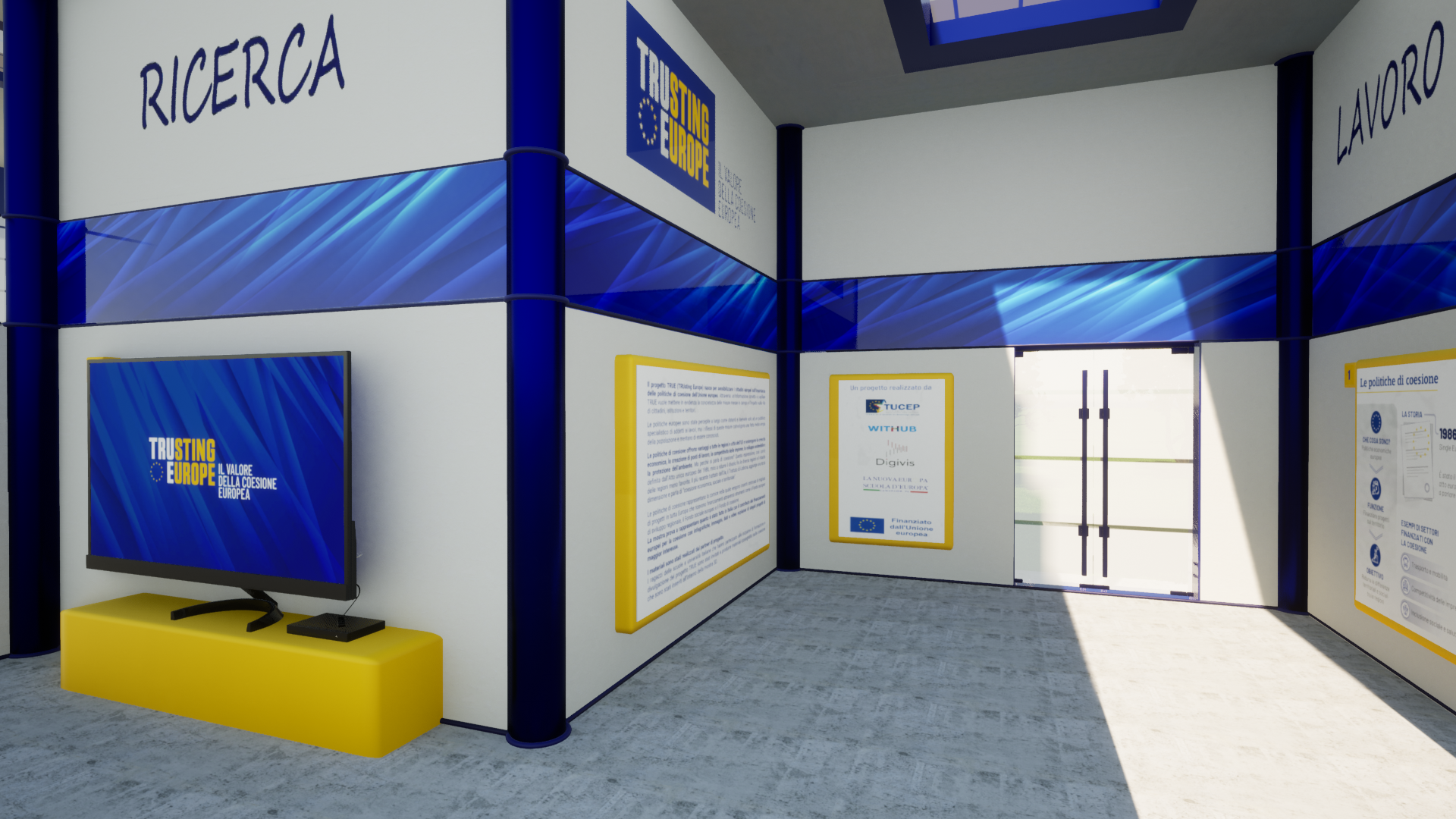 È la sintesi dei principali risultati ottenuti;

Contiene un estratto dei contenuti destinati alla comunicazione;

Esporrà il materiale elaborato dagli ambassador del progetto TRUE
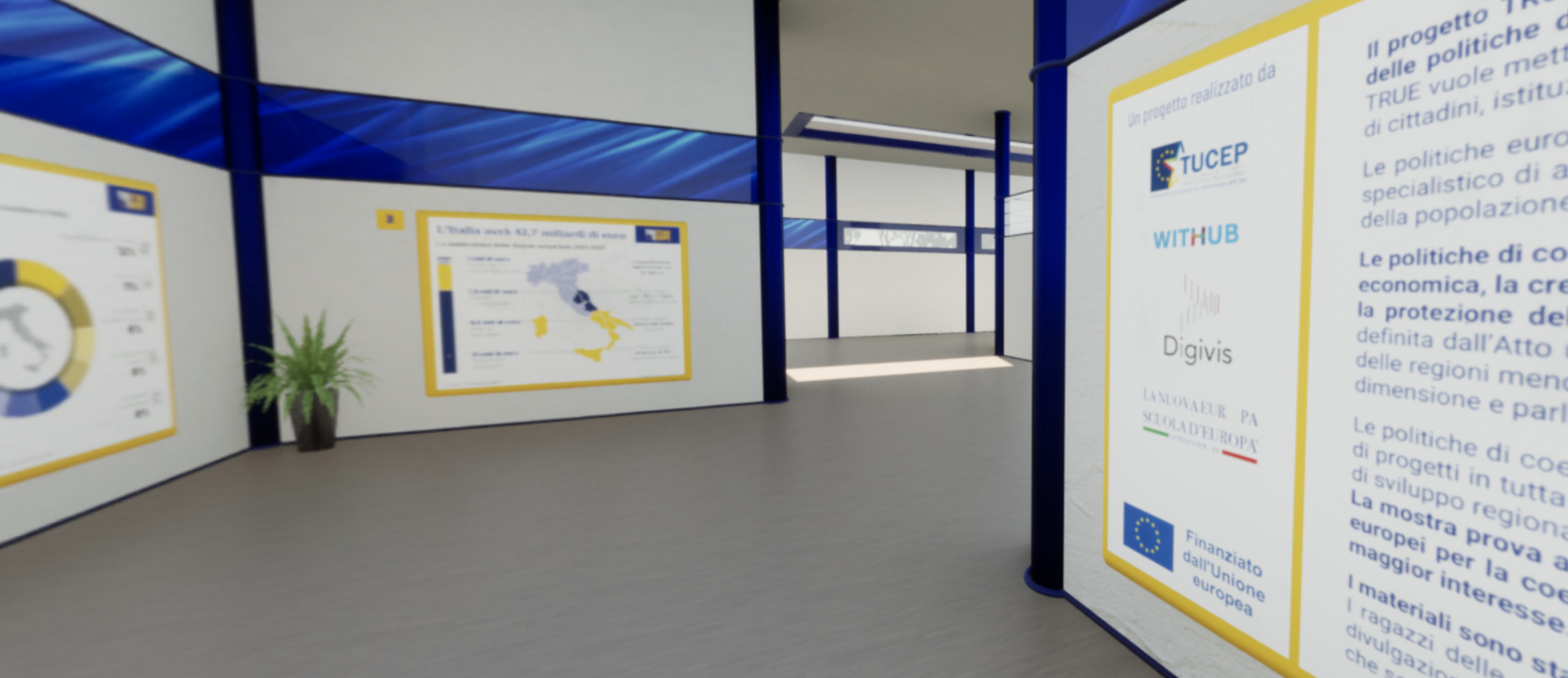 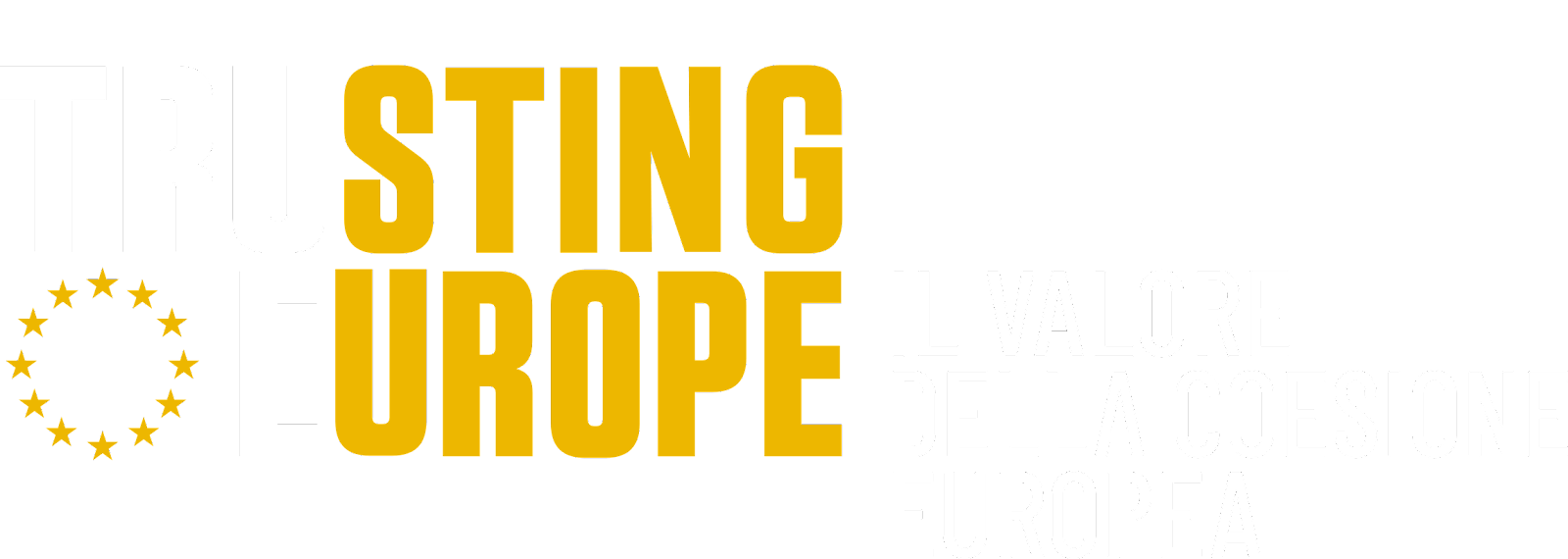 GRAZIE PER L’ATTENZIONE
Eugenio Doti – www.digivis.eu
Un progetto realizzato da:
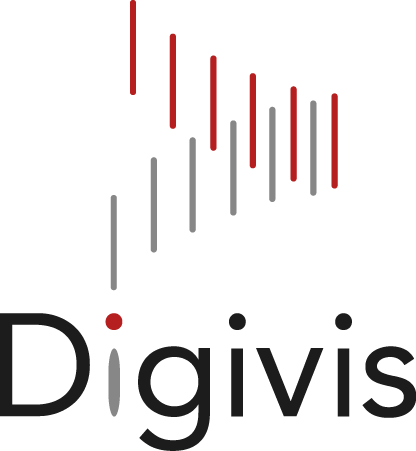 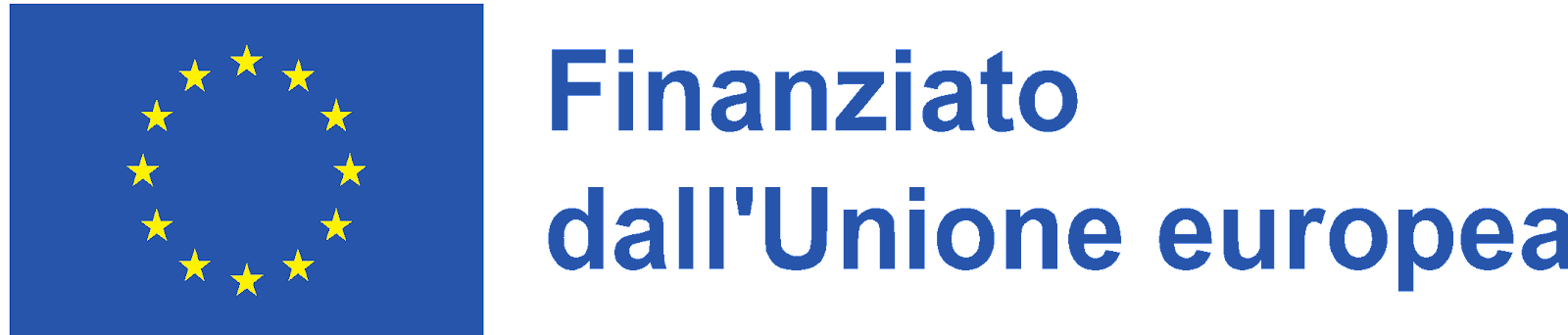 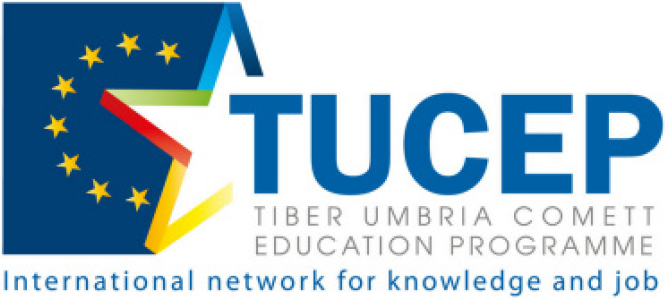 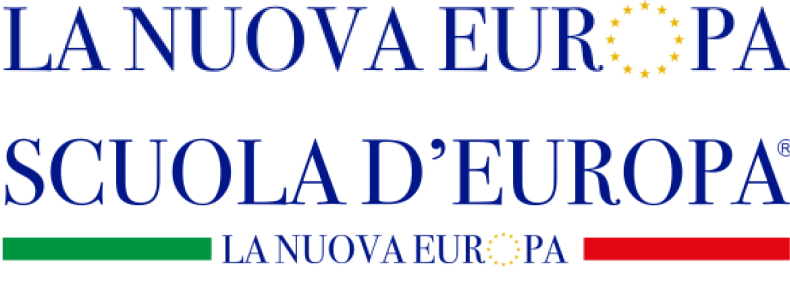 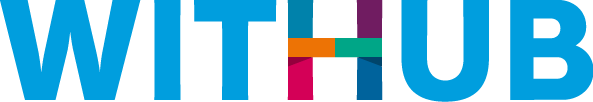